Priority areas for the service
Defined workstreams / projects / programmes for 24-25
Trust Strategic Objective
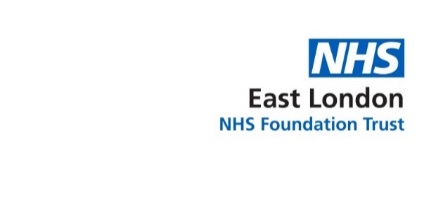 Continue with Education & Training 
Increase compliance with IPC practices
Outbreak Management 
Guidance development in new/emerging infections 
Align IPC investigations to Patient Safety Incident Response framework
Reducing Healthcare associated infections
Improved Population Health
Wider System working and partnership with NEL & BMLK ICB on infections of significant concern for example Gram Negative Rods Blood Stream infections/ C.difficle infections
Antimicrobial audits
Gram Negative Rod Blood stream infection reduction plan- catheter and hydration
Antimicrobial Stewardship
Audits
Environmental audits to improve cleanliness of the environment
Hand Hygiene & Personal Protective equipment 
Antimicrobial audits
Electronic Platform for environmental audits to increase productivity
Improved Experience of Care
Infection Prevention & Control Service 2024/25 Annual Plan Priorities
Service user Feedback
Co-design service user leaflets with corporate Patient Participation Lead 
Closer working with Patient participation team and IPC link Champions on re-design of link champion programme.
Staff wellbeing
Improve team connection, morale  & appreciation
Quarterly Away days  
Senior Leadership attendance at Quarterly away days 
Continuation with work around psychological safety/Just culture within the team
Improved Staff Experience
Recruitment & Retention
Address Specialist Infection Prevention & Control Nurse recruitment challenge
Adequate staffing of Specialist Infection Prevention & Control Nurses
Reduce Away Day venue spend –for venues and catering
Staff retention to reduce recruitment costs
Usage of bank staff
Financial Viability
Improved Value
Sustainability/QI projects
Support in QI projects:
Air Clean Study
Food waste reduction
Reusable cutlery
Reusable sharps bin 
Glove usage which will reduce costs & Carbon foot print to align with NHS Zero plan ambitions
Annual plan for 2024-25:  Infection Prevention & Control Service